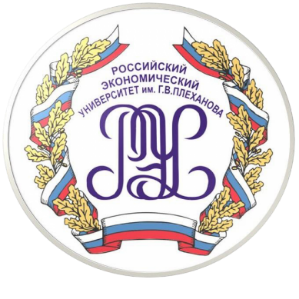 Проблемное поле освоения самосознания в истории русской философии
Ивлева Марина Ивановна
кандидат философских наук, доцент, зав. кафедрой истории и философии  Российского экономического университета им. Г.В.Плеханова,
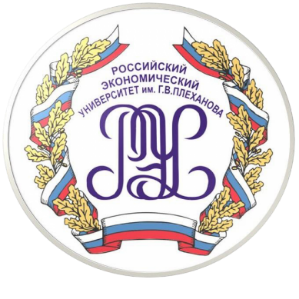 Русский мир и русская философияПроблема самостоятельности и оригинальности русской философии: три подхода1) традиция Г.Шпета и Н.Лосского2) традиция «Истории философии народов СССР»3)  в условиях заимствования основных философских идей и появления оригинальной русской философии лишь в начале  XIX века, необходимо отметить специфический национальный аспект русского философствования Средневековья и Нового времени
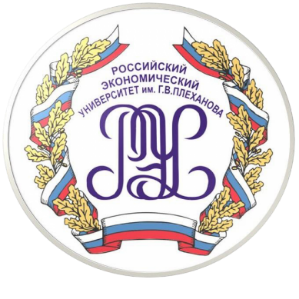 Рефлексия концепции открытой целостности исторического бытия, развивающей, расширяющей  пространство связи человека с миром, исследование, в том числе,   проблемы связей  с высокими традициями и нормами прошлого, предполагает бережное и внимательное отношение к историческому культурному и философскому наследию
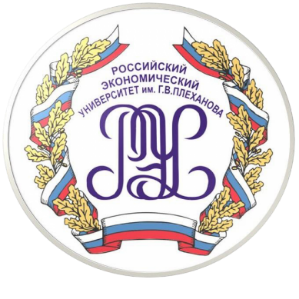 Спиритуализм в русской философии
Спиритуализм – философское учение принимающее дух как субстанцию.

Густав Тейхмюллер  (1832-1888)

«Действительный и кажущийся мир. Новое основание метафизики» (1882), 
«Новые основания психологии и логики» (1889)
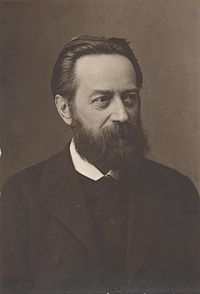 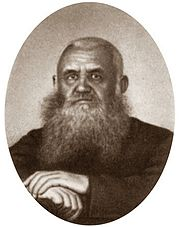 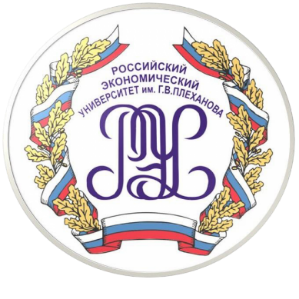 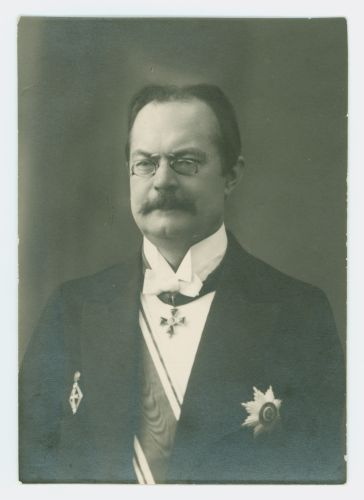 Евгений Александрович Бобров
Яков Фридрихович Озе

Владимир Семенович Шилкарский

Алексей Александрович Козлов

Лев Михайлович Лопатин
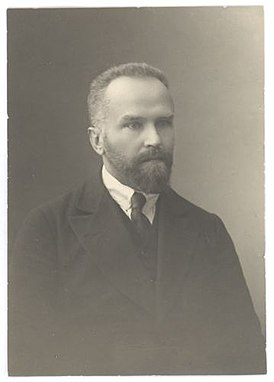 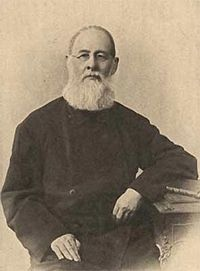 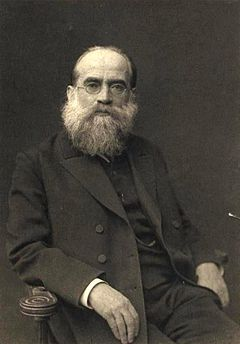 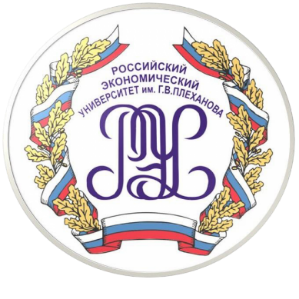 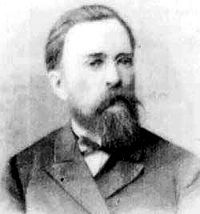 Петр Евгеньевич Астафьев


Национальность и общечеловеческие задачи. 1890. 

Вера и знание в единстве мировоззрения (Опыт начал критической монадологии).  1893.
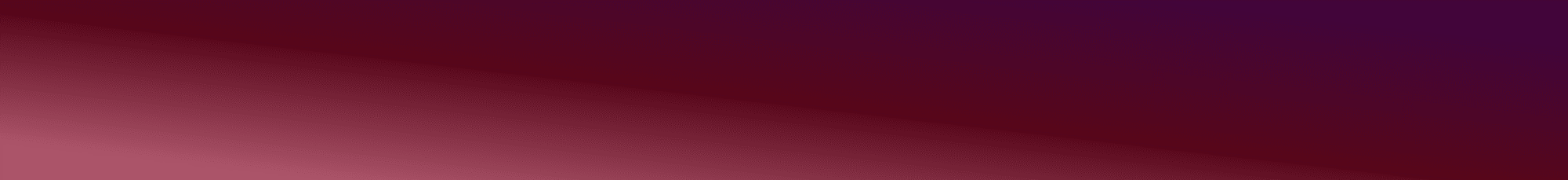 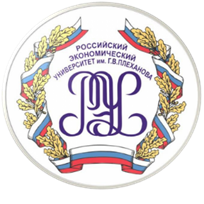 П.Е.Астафьев: «Если нет и не может быть русской национальной философии, то нет и не может быть и русского национального самосознания, ибо философия, в отличие от знания предметов, есть именно самосознание целого духа»
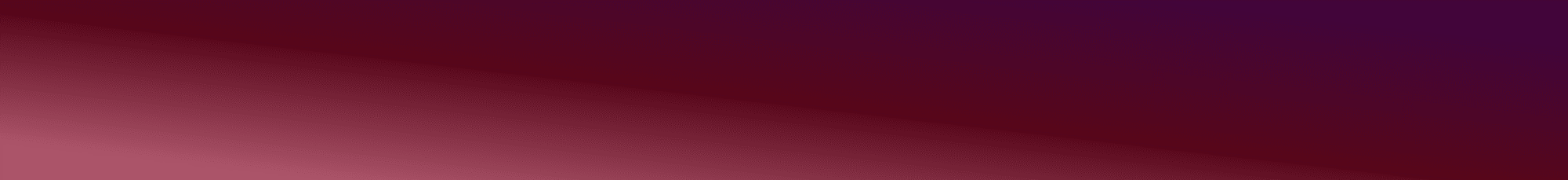 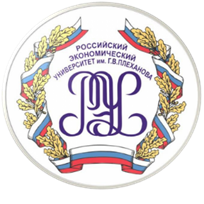 П.Е.Астафьев:  учение о личном самосознании




                      национальное самосознание
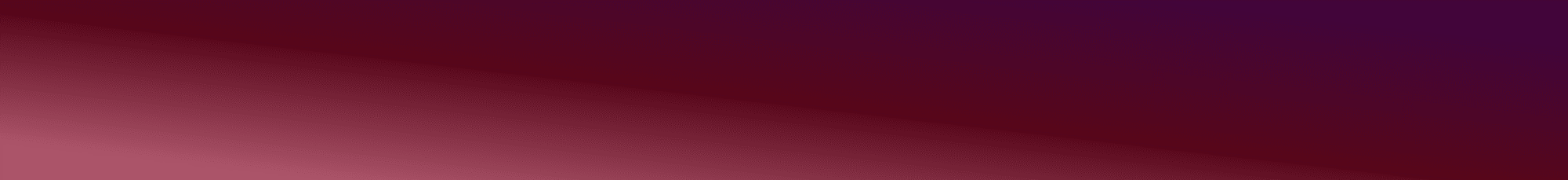 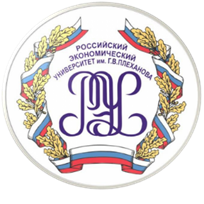 П.Е.Астафьев: «Нет силы творчества и действительности народного духа без национального самосознания, без национального миросозерцания»
«глубина, многосторонность, энергическая подвижность и теплота внутренней жизни и её интересов, рядом с неспособностью и несклонностью ко всяким задачам внешней организации, внешнего упорядочения жизни и — соответствующим равнодушием к внешним формам, внешним благам и результатам своей жизни и деятельности. Душа выше и дороже всего: её спасение, полнота, цельность и глубина её внутреннего мира — прежде всего, а всё прочее само приложится, несущественно"
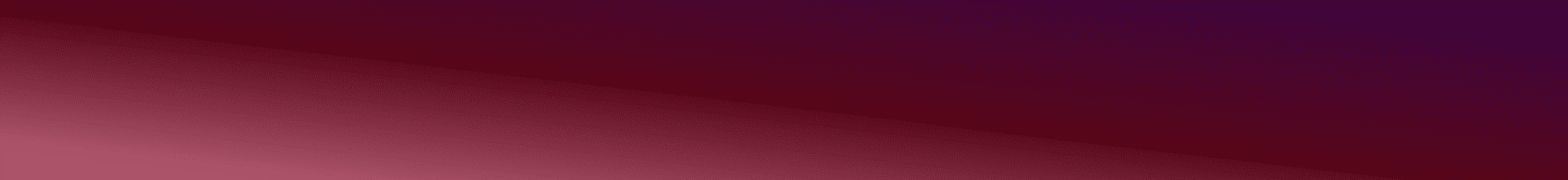 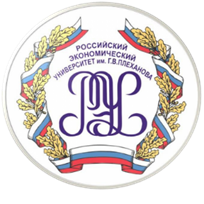 П.Е.Астафьев «Самосознание, как в себе законченное целое мысли и всего мыслимого, в отличие от дробного знания тех или других объектов и системы этого предметного знания (входящей в самосознание как часть, ибо вся мысль, всё знание есть только одна сторона духа) и есть именно философия»
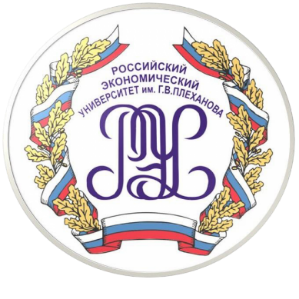 СПАСИБО ЗА ВНИМАНИЕ!